Liturgie de l’ Eucharistie -> Communion
Abba Père
1/ Bien avant le chant qui créa l’univers
	Bien avant l’Esprit qui planait sur la Terre
	Bien avant que Tu me formes de la poussière
	Tu rêvais du jour où Tu pourrais m’aimer

Bien avant les premiers battements de mon cœur
Bien avant que je m’éveille à Ta douceur
Bien avant mes doutes, mes joies et mes douleurs
Tu rêvais du jour où je pourrais T’aimer (bis)

Abba Père, je suis à Toi (4x)
Liturgie de l’ Eucharistie -> Communion
2/ Bien avant que Jésus marche sur la Terre
	Bien avant le Fils qui nous montre le Père
	Bien avant que les cieux sur moi soient ouverts
	Tu rêvais du jour où Tu pourrais m’aimer

Bien avant que mon péché brise Ton cœur
Bien avant que coulent le sang et la sueur
Bien avant les clous, le froid, et la douleur
Tu rêvais du jour où je pourrais T’aimer (bis)

Abba Père, je suis à Toi (4x)
Liturgie de l’ Eucharistie -> Communion
Abba Père, je suis émerveillé
Saisi par l’immensité de Ton amour pour moi
Abba Père, si grande est ta tendresse
Ton cœur est grand ouvert, et je viens plonger dans Tes bras
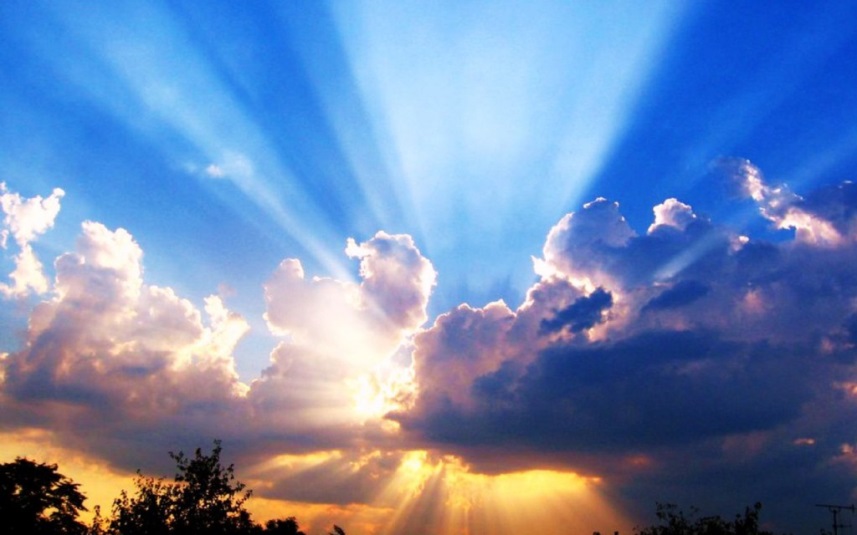 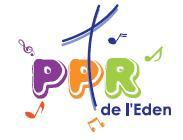